ВО  ВСЁМ  МНЕ  ХОЧЕТСЯ  ДОЙТИДО  САМОЙ  СУТИ…
Литературный  вечер, Посвящённый  творчеству
БОРИСА  ПАСТЕРНаКА
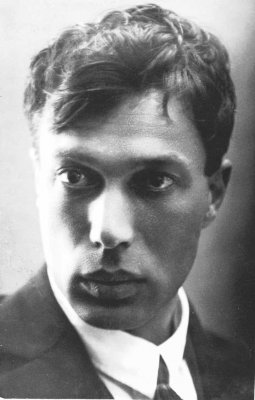 Борис 
Леонидович
Пастернак
Леонид 
Осипович
Пастернак, 
отец поэта, 
Художник.
Отец и мать 
поэта.
Жена поэта,
художница, 
Евгения Влади-
мировна  с 
сыном Евгением